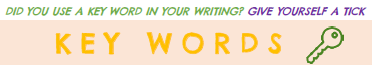 Easter
The last supper
Topic Overview

This unit explores the events leading up to the death and resurrection of Jesus and the meaning of those events for Christians today. You will talk about what Easter means to them and how they celebrate it today.
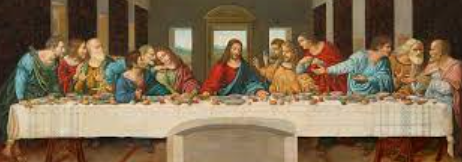 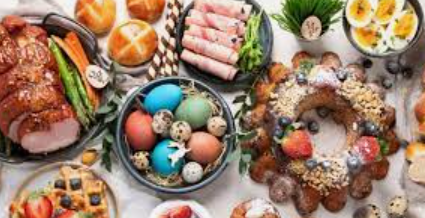 Jesus
Palm Sunday
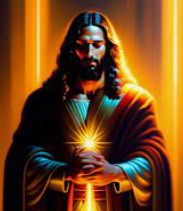 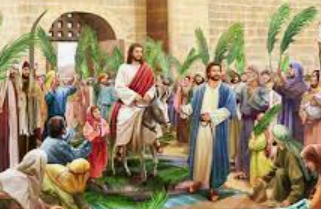